第５７回受信環境クリーン図案コンクール
受信環境クリーン中央協議会奨励賞
総務大臣賞
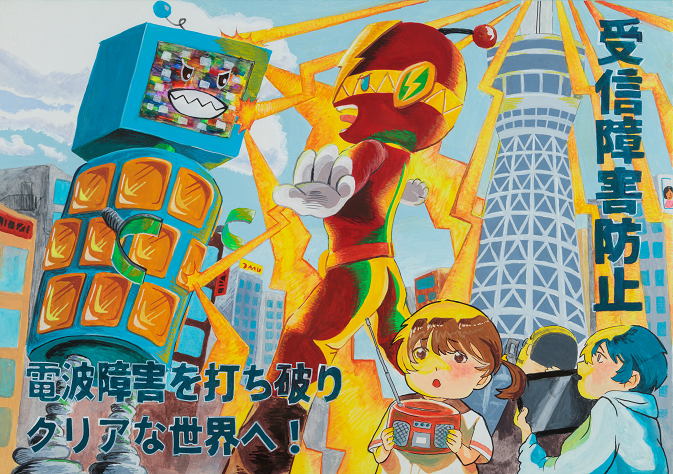 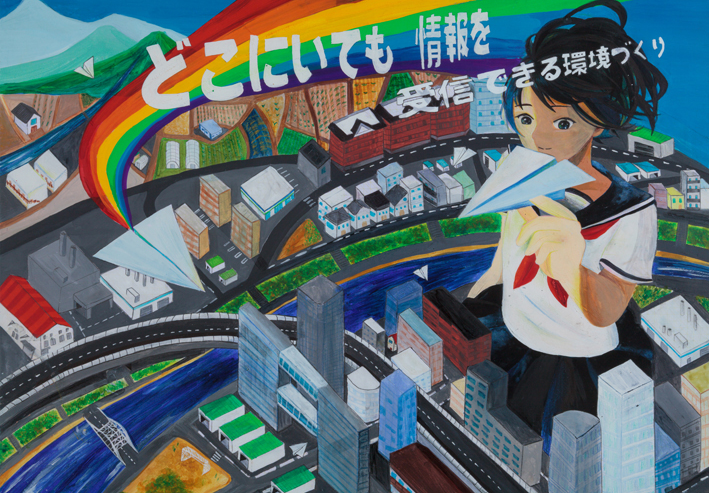 一宮市立西成中学校
松岡　柚季さん
豊田市立逢妻中学校
岡本　空良さん
東海受信環境クリーン
協議会会長賞
東海受信環境クリーン
協議会優秀賞
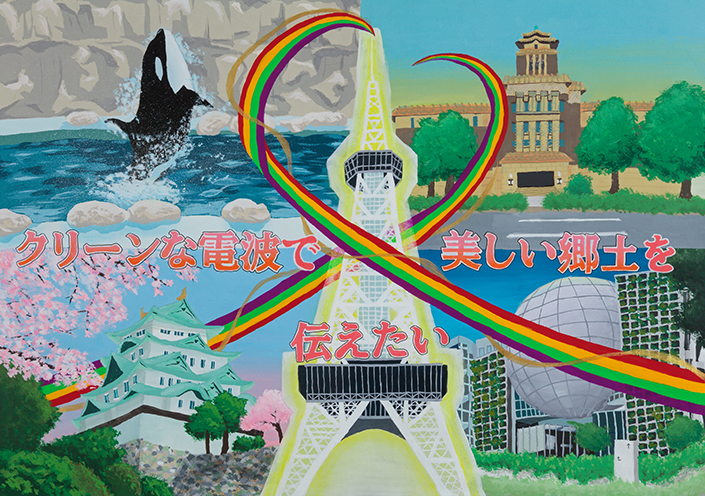 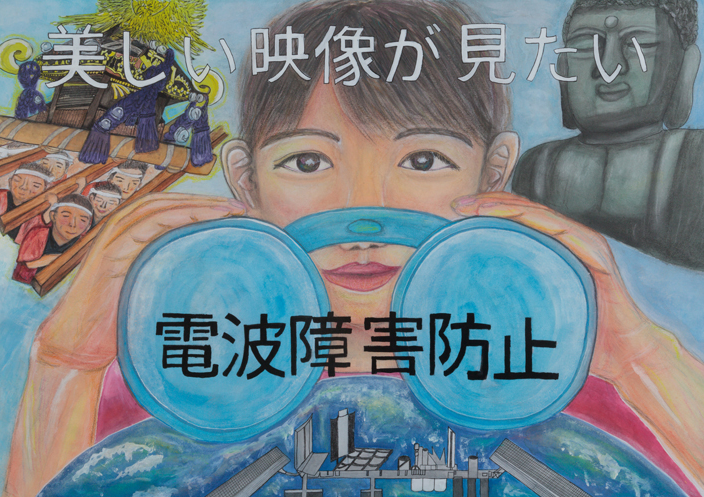 名古屋市立振甫中学校
田部井　咲來さん
名古屋市立守山東中学校
小野　心結さん
東海受信環境クリーン協議会入選
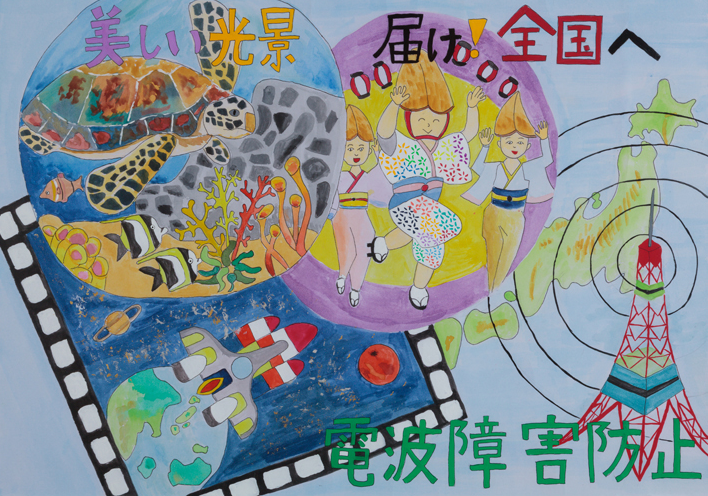 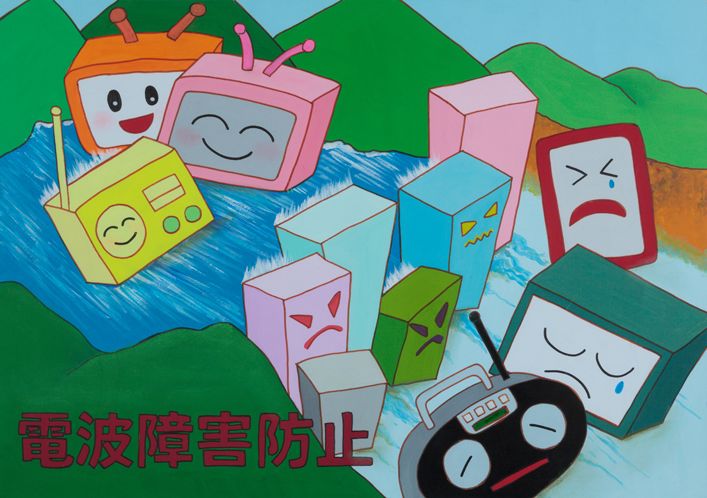 一宮市立木曽川中学校
角　野々花さん
名古屋市立城山中学校
伊藤　万葉さん
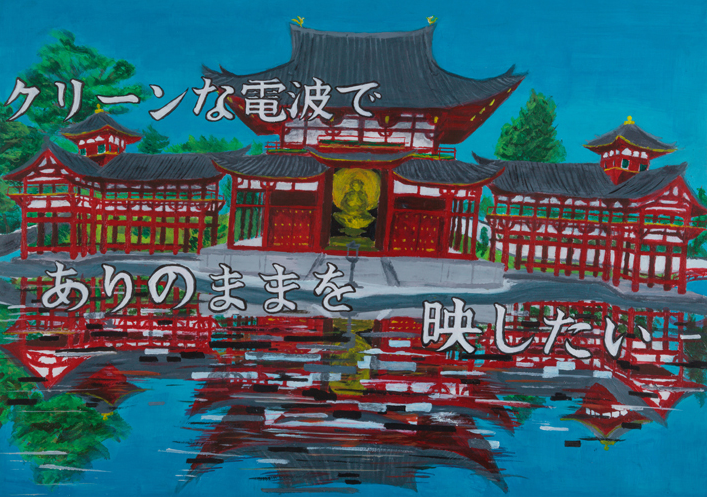 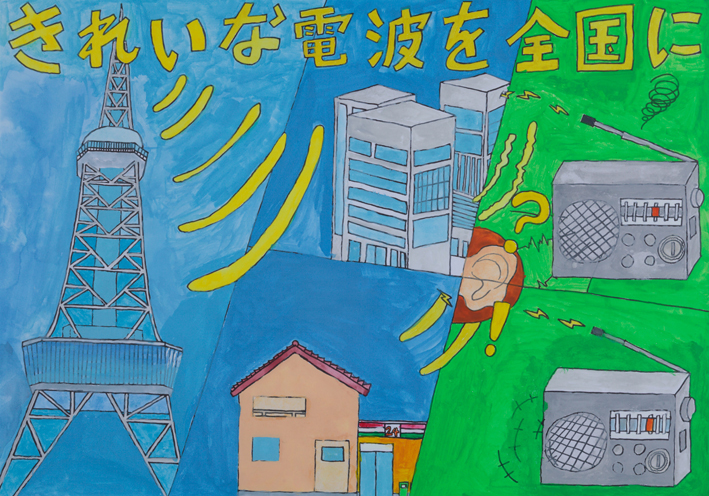 豊田市立豊南中学校
杉本　啓さん
稲沢市立稲沢西中学校
野原　正基さん
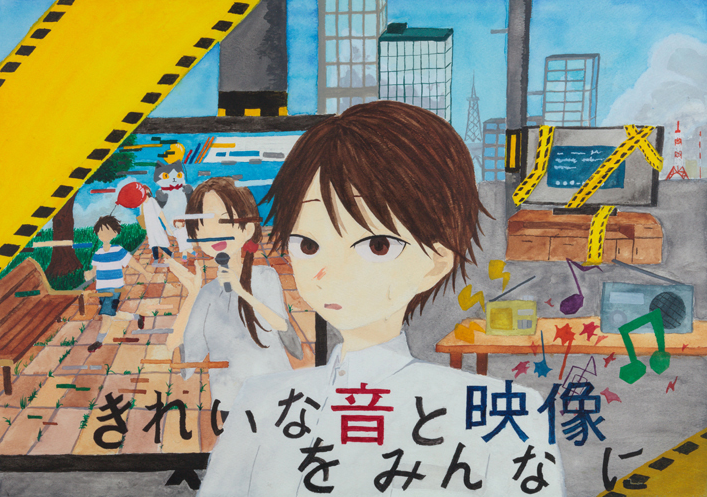 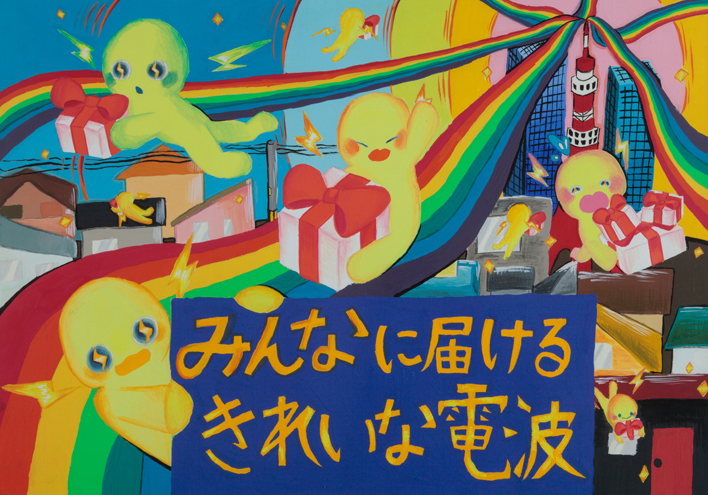 一宮市立木曽川中学校
瀬口　柚芭さん
浜松市立東陽中学校
小原　結衣さん
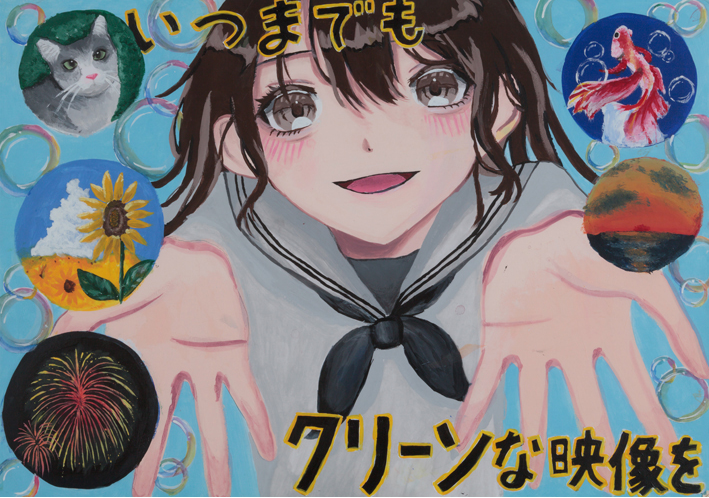 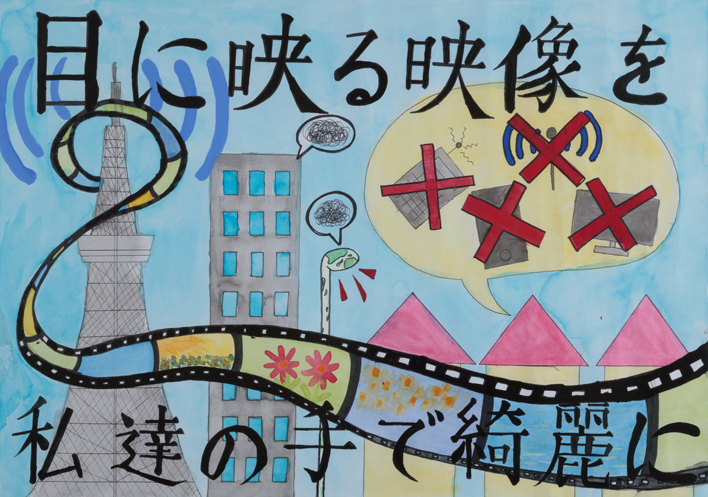 岐阜市立加納中学校
神山　凜佳さん
田原市立田原中学校
松下　愛実さん
東海受信環境クリーン協議会佳作
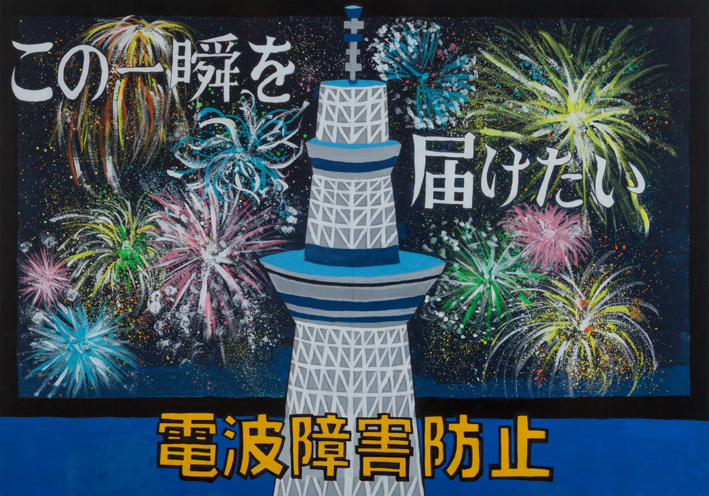 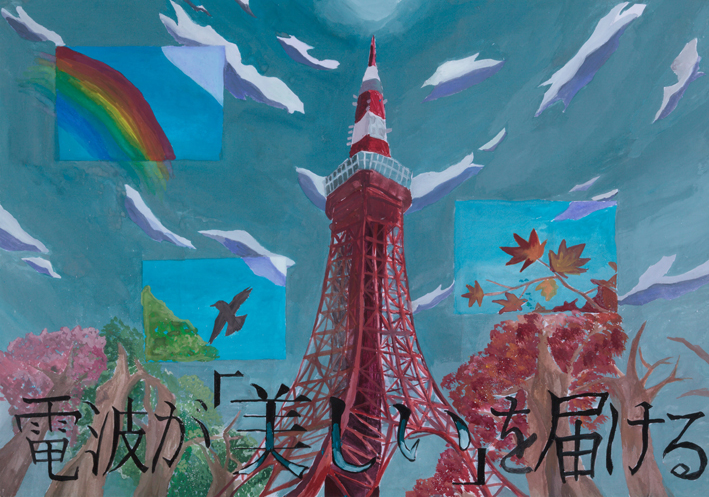 名古屋市立城山中学校
西岡　小雪さん
名古屋市立伊勢山中学校
柴田　歩香さん
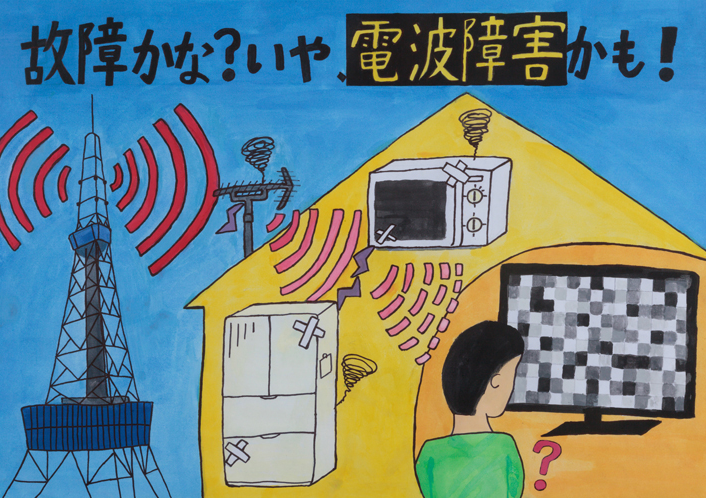 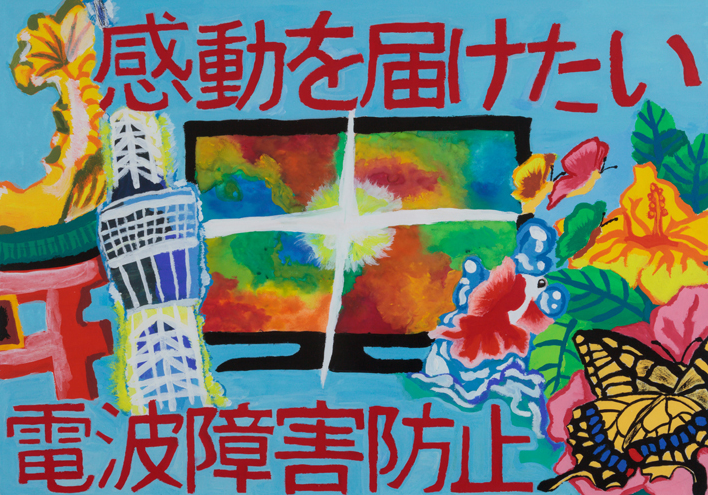 稲沢市立稲沢西中学校
安田　佳央さん
清須市立西枇杷島中学校
石川　花梨さん
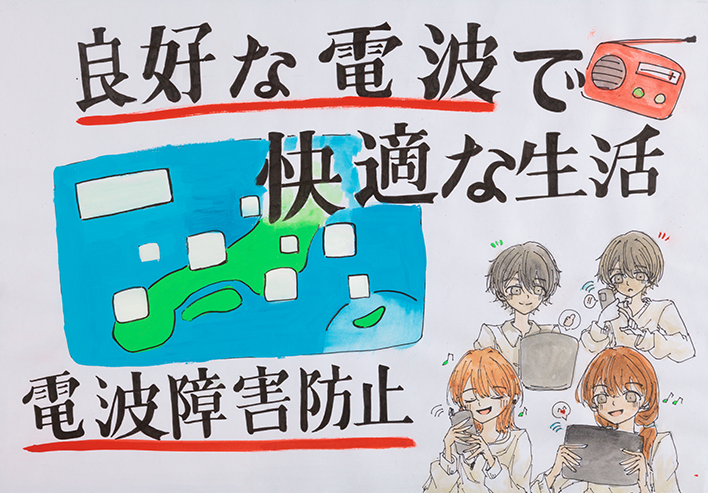 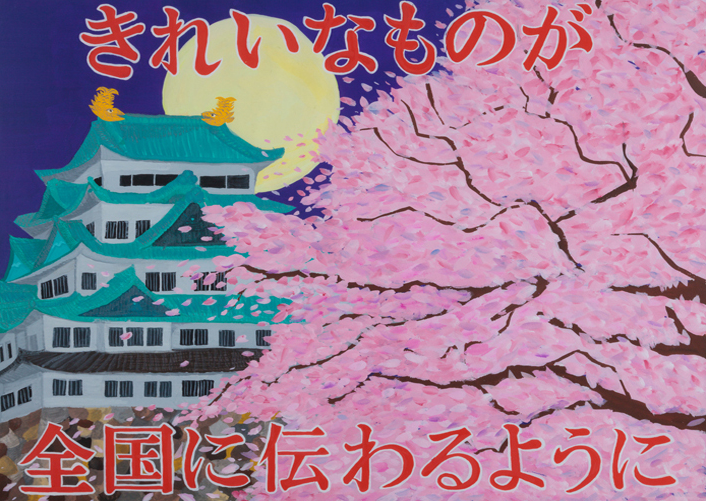 北名古屋市立訓原中学校
渡邊　愛菜さん
稲沢市立稲沢西中学校
野々部　桜希さん
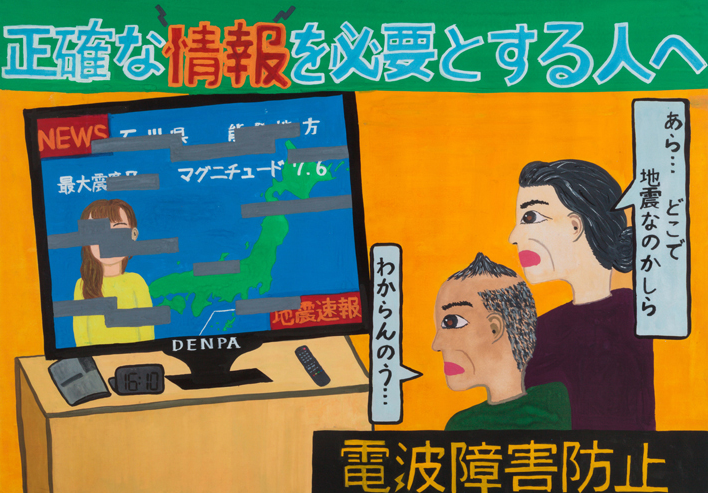 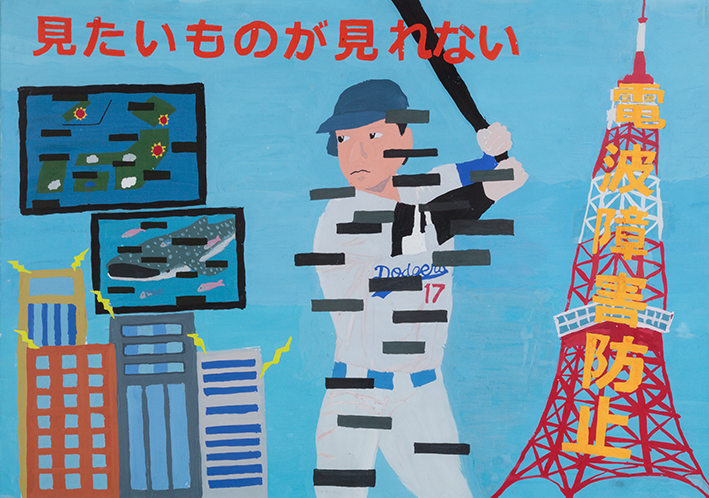 稲沢市立稲沢西中学校
永田　百華さん
稲沢市立稲沢西中学校
小澤　勇紀さん
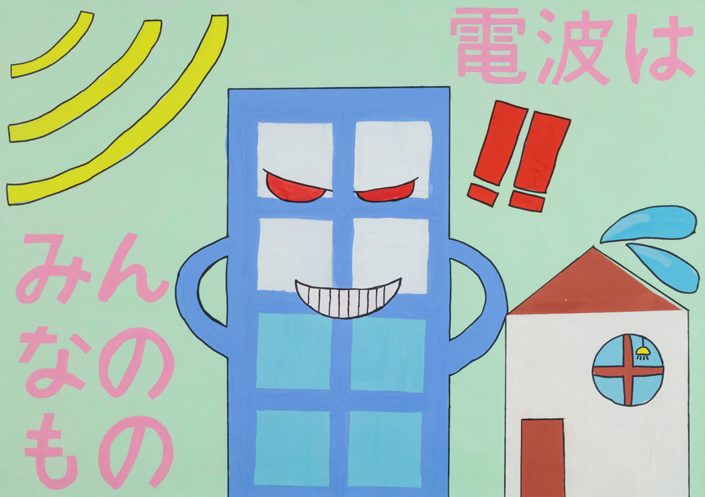 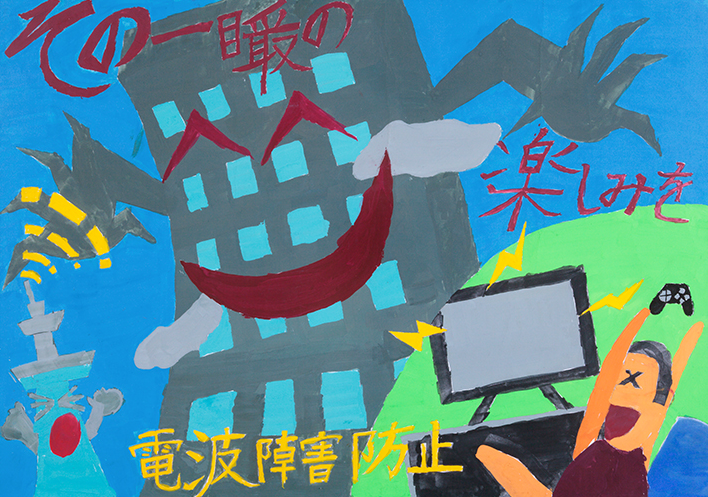 北名古屋市立訓原中学校
佐賀　心海さん
稲沢市立稲沢西中学校
直本　和樹さん